ГБУЗ СО « Сызранская ЦГРБ» «Безопасность в работе медицинской сестры. Инновации в работе медицинской сестры – анестезиста »Докладчик: Захарьева Екатерина Валентиновна, старшая медицинская сестра Отделения анестезиологии - реанимации №2 ГБУЗ СО «Сызранская ЦГРБ»
[Speaker Notes: Оригинальные шаблоны для презентаций: https://presentation-creation.ru/powerpoint-templates.html 
Бесплатно и без регистрации.]
В целях обеспечения стабильного социально-экономического развития страны в приоритете у правительства реализация госгарантий медпомощи россиянам, сохранение и укрепление здоровья граждан Российской Федерации.
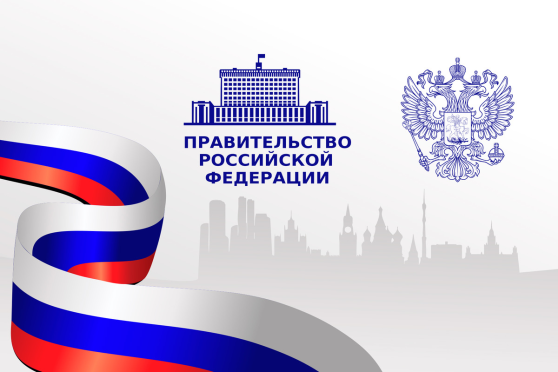 Требования к профессии медицинской сестры
физическая выносливость
1
эмоциональная устойчивость
2
профессиональная компетенция
3
постоянное совершенство знаний
4
высокие морально-этические 
принципы
5
Медицинская сестра сегодня
Высокопрофессиональный  и взаимозаменяемый участник общей лечебной деятельности 
Специалист принимающий решения
Специалист, владеющий сложными медицинские и технические знания и новыми навыками
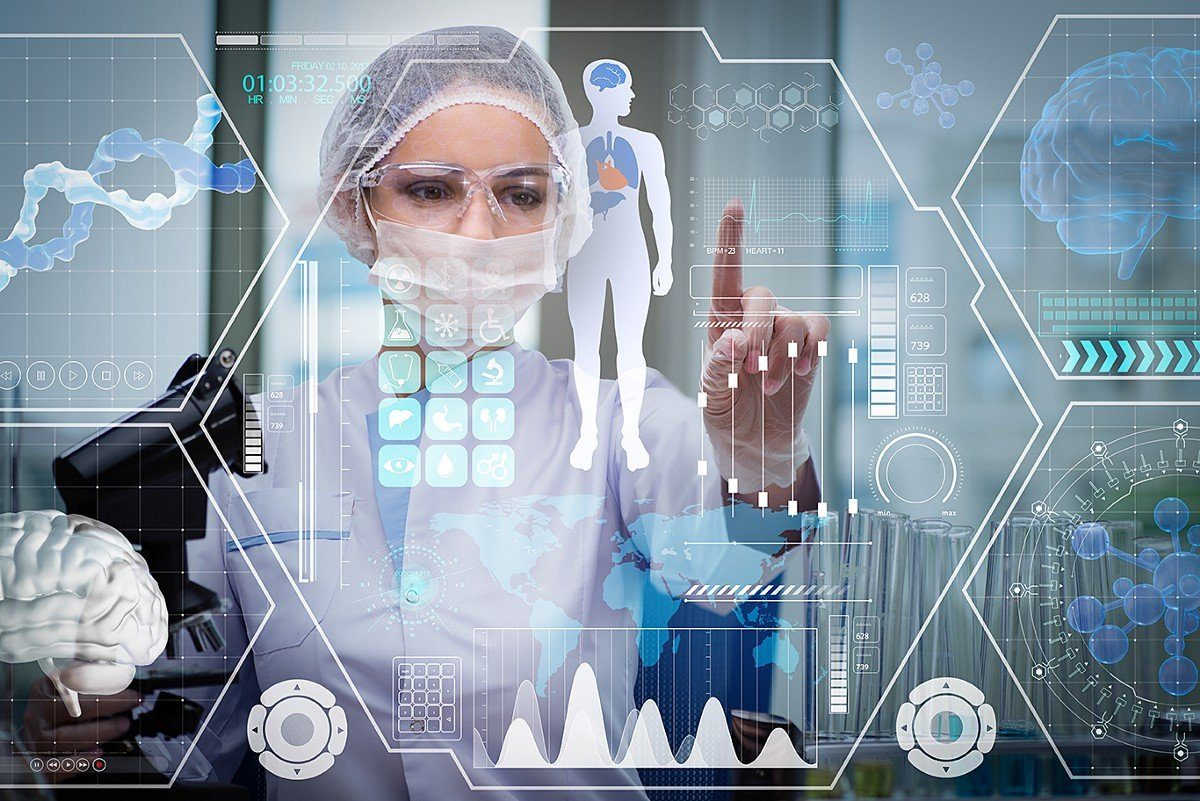 По инициативе Губернатора Самарской области Дмитрия Игоревича Азарова на территории г.о.Сызрань был построен новый инфекционный корпус.
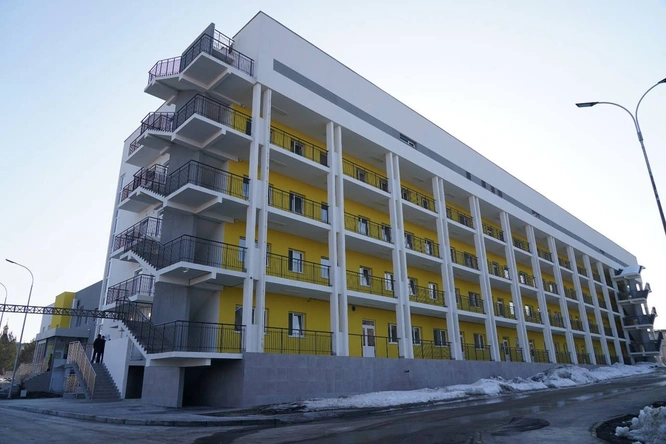 Реанимационное  отделение
«Мельцеровский бокс» - это комплекс помещений (входной тамбур, санузел с ванной, палата, шлюз) с отдельным наружным входом
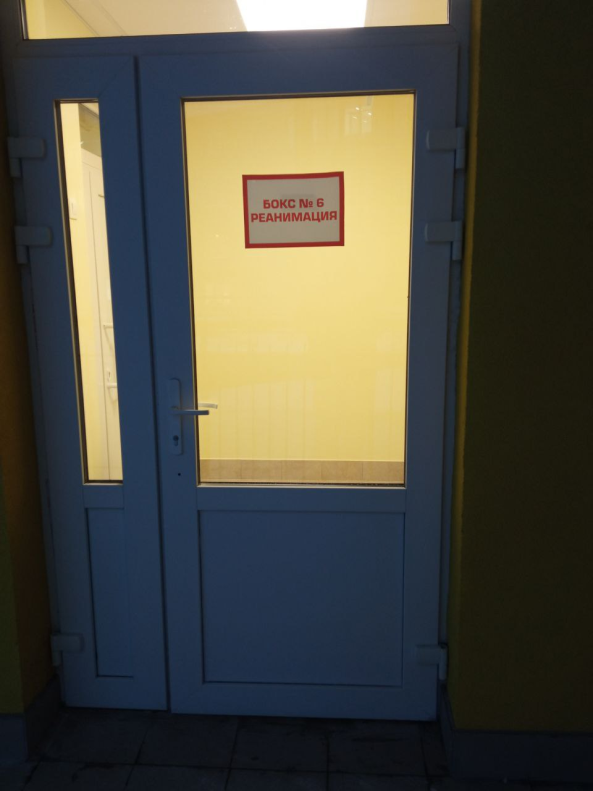 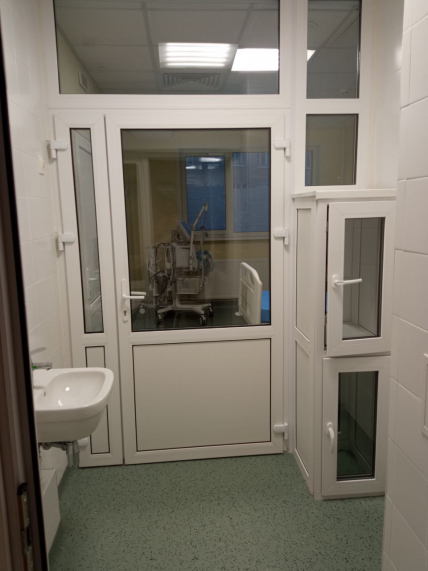 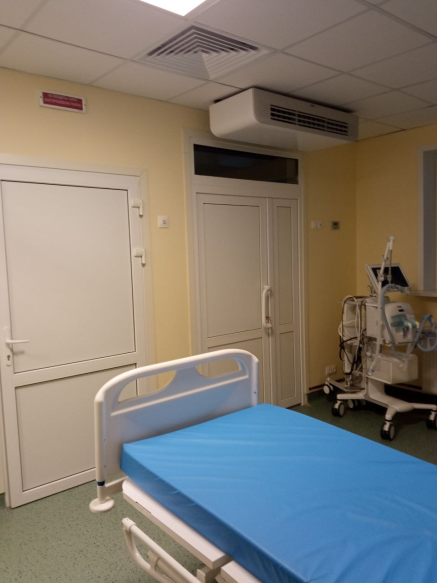 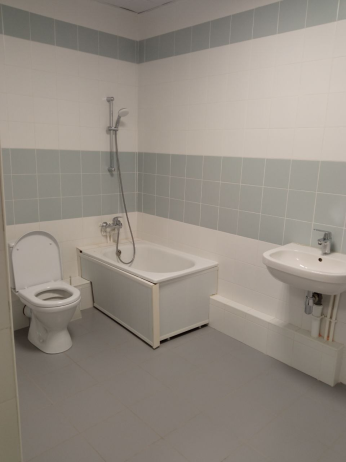 Новые  инструменты и технологии, внедренные в работу среднего медицинского персонала отделения анестезиологии - реанимации №2
Современное оборудование для проведения дезинфекции высокого уровня медицинских изделий
Современное оборудование для утилизации отходов
Оборудование для безопасного уничтожения игл
Применение вакуумных систем
Современные кровати и прикроватные мониторы
Средства для проведения дезинфекции
Медицинские информационные технологии
Оборудование для обеззараживания воздуха
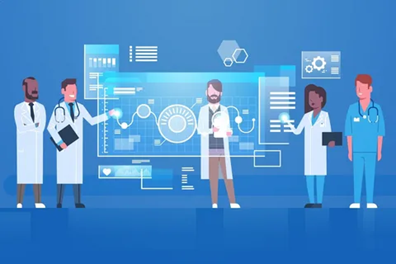 Основные преимуществаиспользования вакуумных системдля взятия крови
Стандартизация  процедуры взятия крови  
Возможность  транспортировки, хранения, центрифугирования и анализа пробы в первичной пробирке,
Значительное  снижение риска возникновения случайных уколов иглами и распространения гемоконтактных инфекций среди медицинских сестер.
Использование  закрытой вакуумной системы делает процедуру взятия крови безопасной и удобной для медицинских сестер, комфортной для пациентов
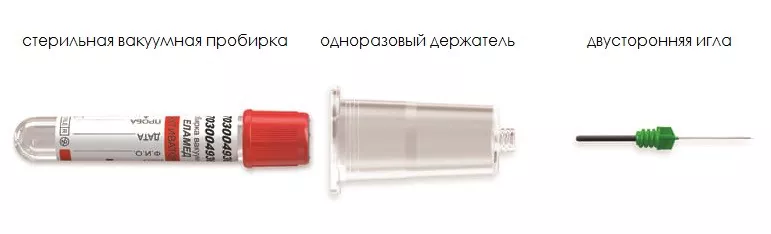 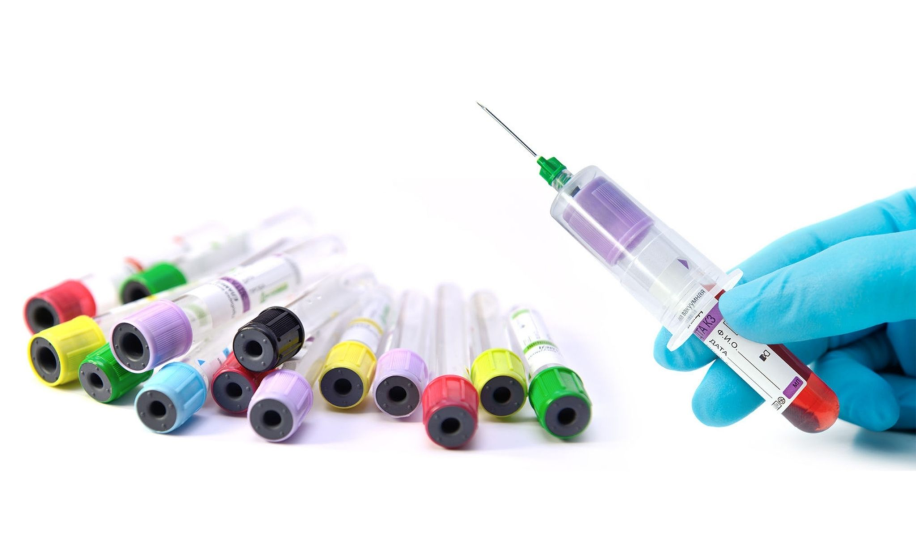 Современные кровати и прикроватные мониторы.
Кровати позволяют менять положение заболевших, что снижает риск осложнений, добавляет психологический комфорт пациенту. 
Электрические регулировки с пульта: можно поднимать голову и спину, опускать и поднимать ноги, переворачивать пациента
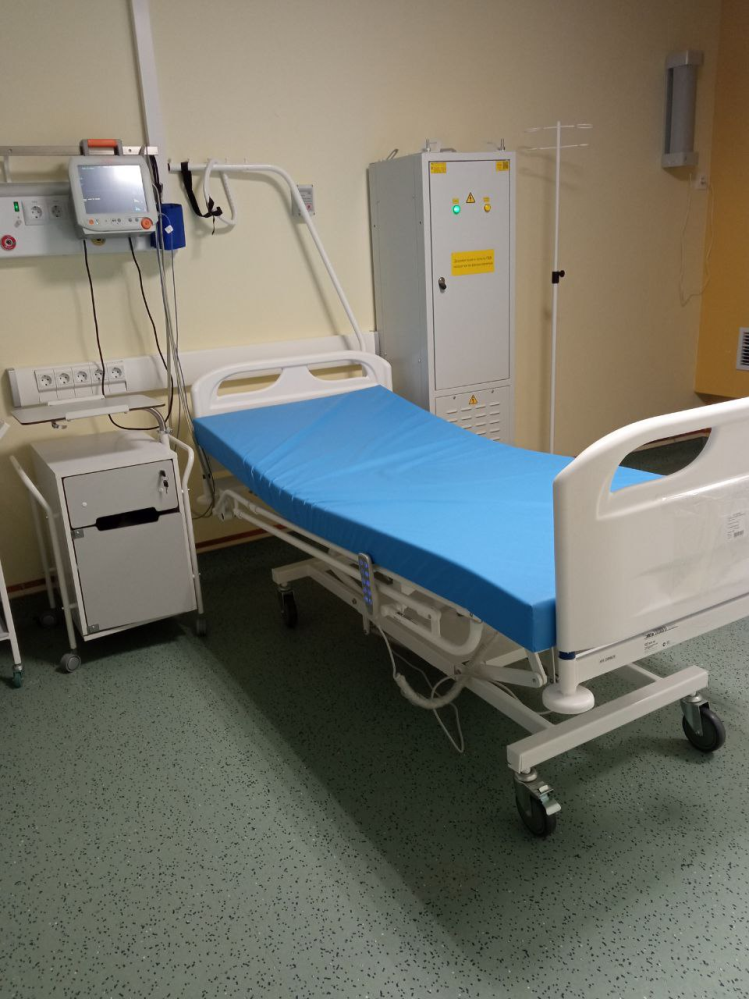 Прикроватные мониторы МИТАР -01-Р-Д
Предназначены  для контроля жизненно важных физиологических параметров человека: частоты сердечных сокращений, частоты пульса, частоты дыхания, артериального давления и венозного давления, температуры тела
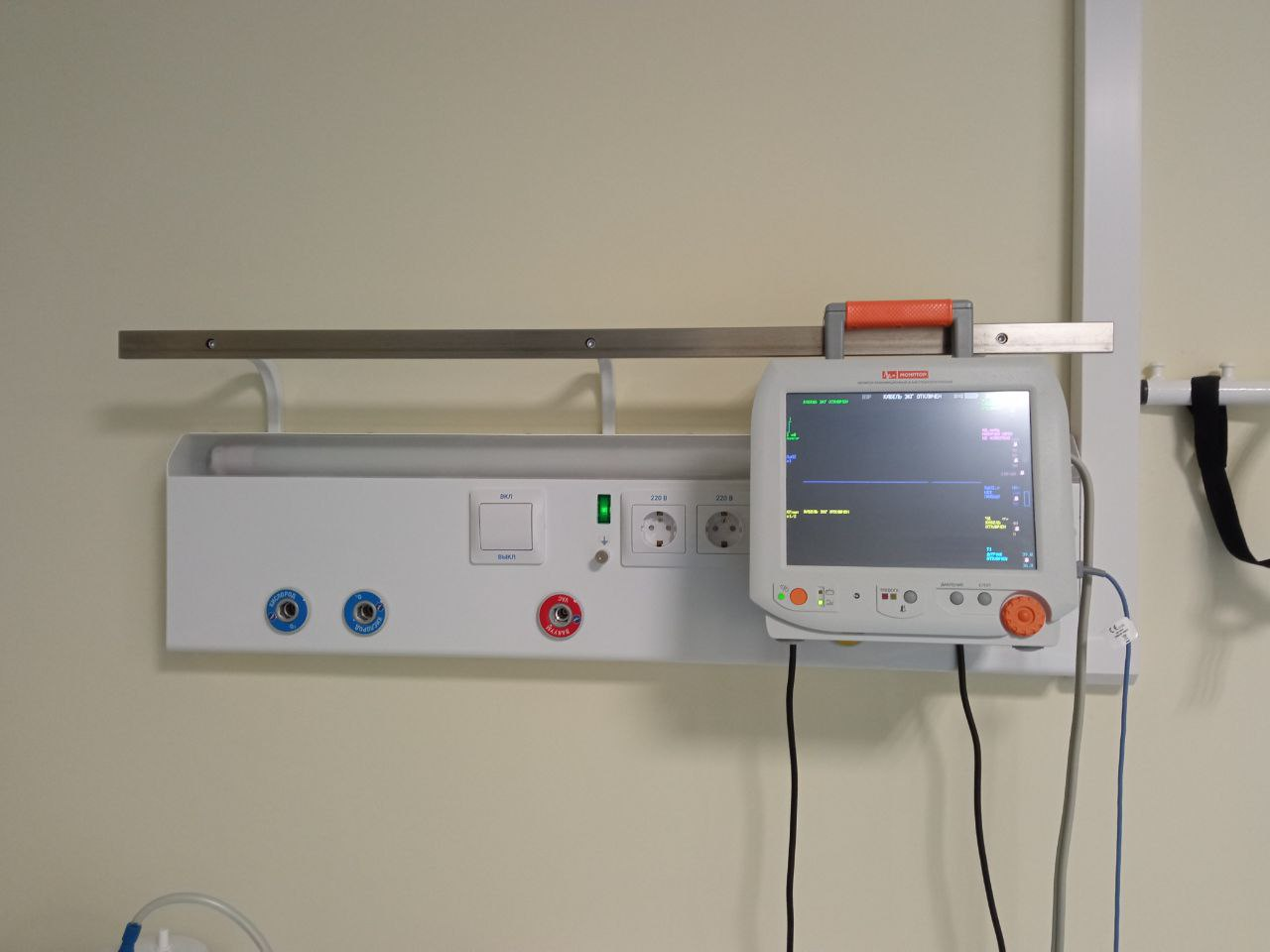 Современные системы для инфузионной терапии.
Инфузионные насосы позволяют проводить обезболивание, медикаментозную поддержку, не подвергая ненужному риску пациента
быстро и удобно настроить параметры инфузии, запрограммировать скорости введения дозы, введение нагрузочной дозы
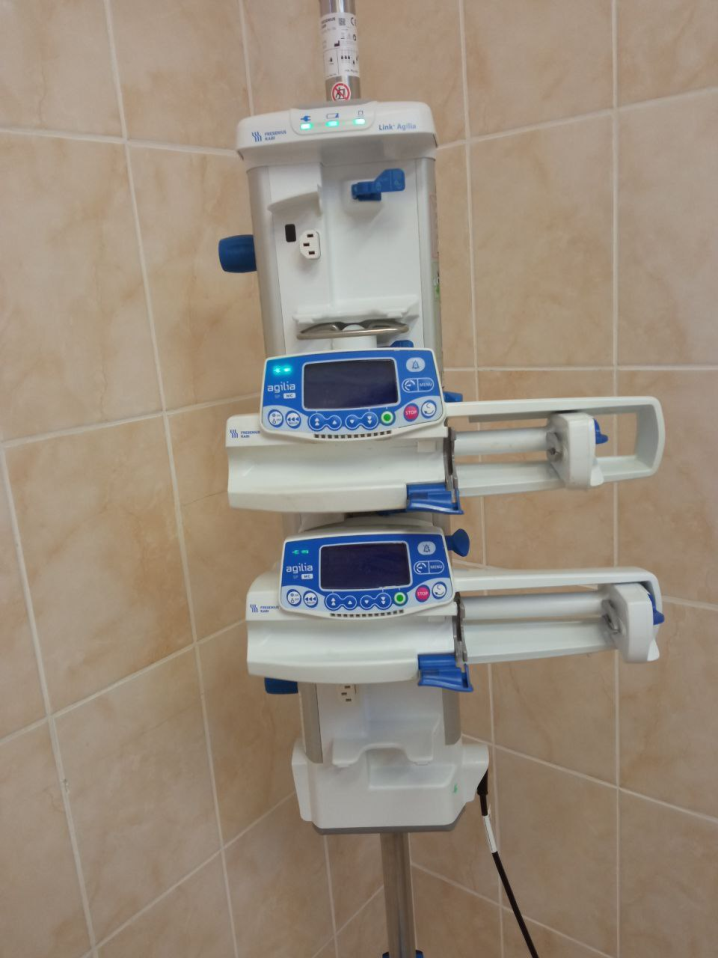 Оборудование для безопасного уничтожения игл
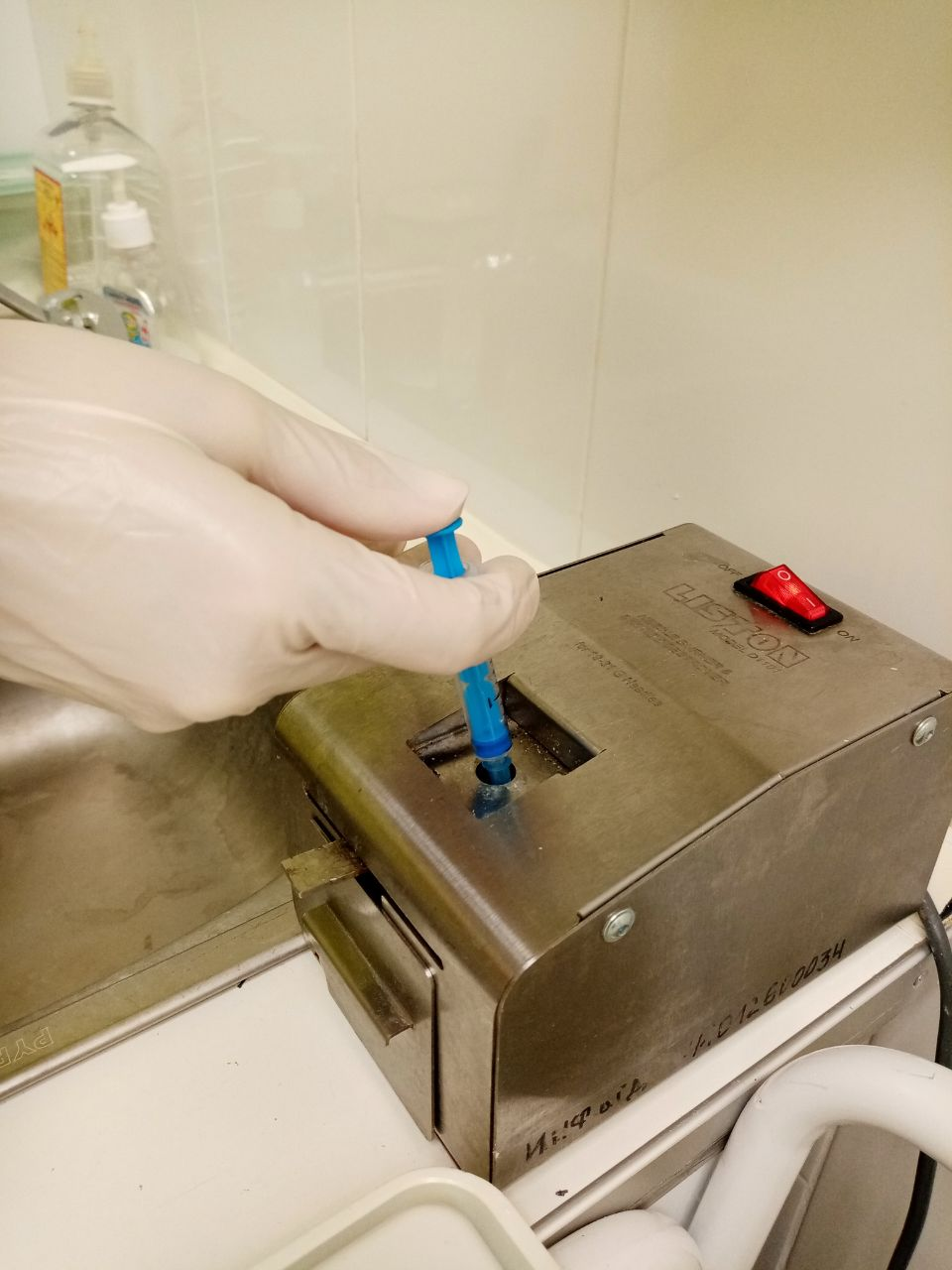 Деструктор используется с целью предупреждения травматизма медицинского персонала и распространения внутрибольничной инфекции. 
Деструктор экономит время работников и защищает их от ВИЧ, гепатитов С, В, и других заболеваний
Оборудование для проведения дезинфекции высокого уровня медицинских изделий
Машина  дезинфекционно – моечная DGM ES 50 является установкой средней производительности, которая благодаря большому разнообразию тележек и вставок может использоваться для мойки и дезинфекции хирургических (в т. ч. для малоинвазивных вмешательств), анестезиологических, инструментов.
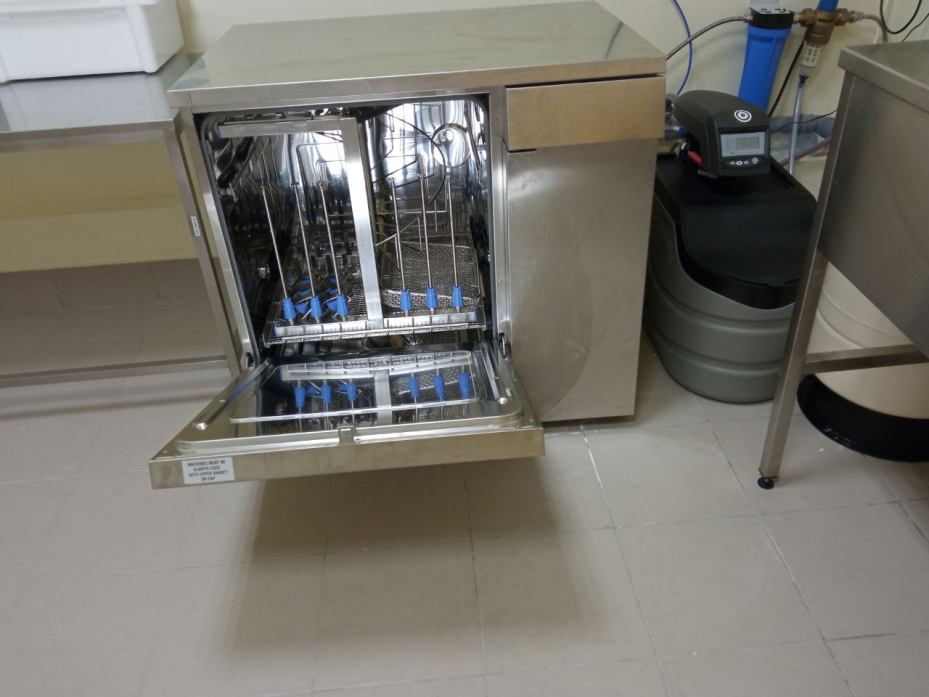 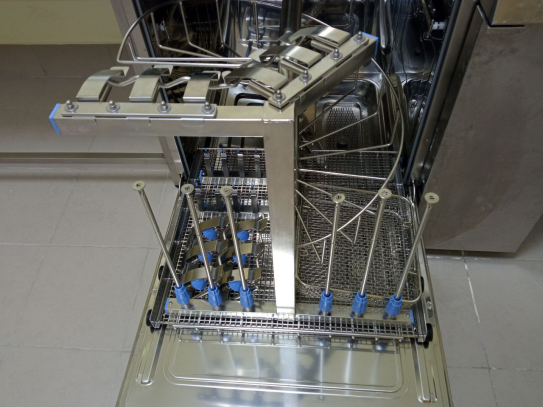 Участок по обращению с отходами классов Б и В.
Участок оснащен утилизатором медицинских отходов Балтнер-100 – Ш. Предназначен для переработки медицинских отходов физическим методом обеззараживания (дезинфекция насыщенным паром в условиях предварительного вакуума) с последующей механической деструктуризацией, путем прессования в механическом прессе (шредере)
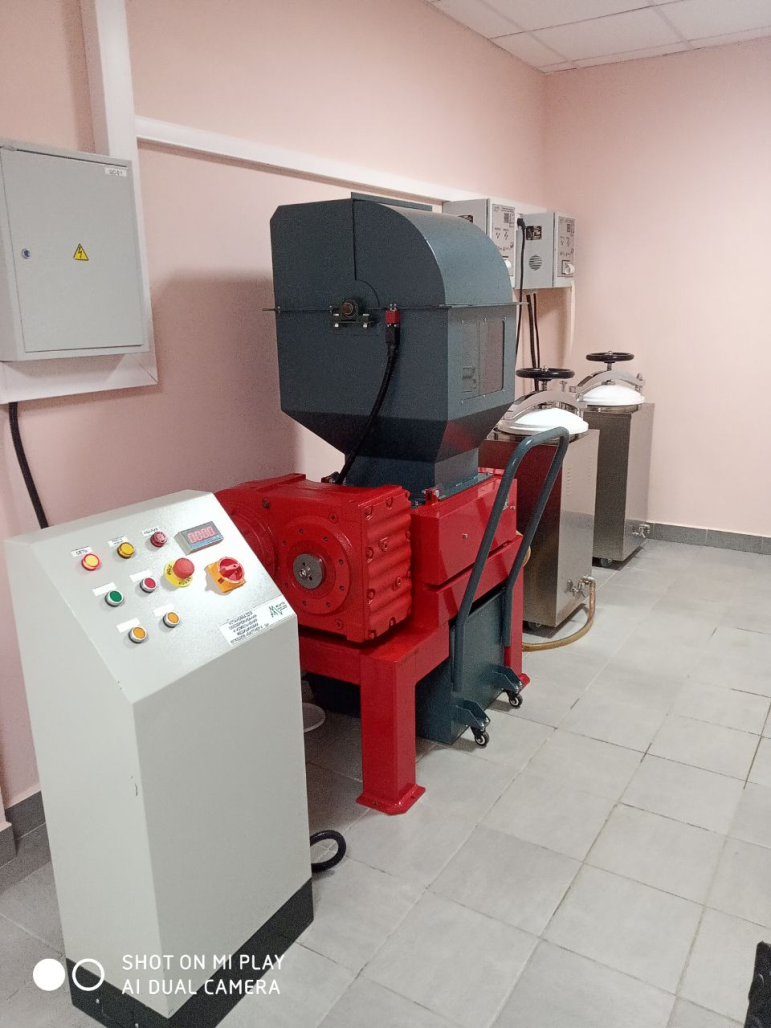 Основные преимущества:
- Метод автоклавирования зарекомендовал себя, как наилучший, простой и наиболее надежный способ обеззараживания медицинских отходов.
- Снижение риска инфицирования персонала при работе с эпидемиологически опасными отходами
Медицинские информационные технологии
Использование ЕМИАС в отделениях позволяет оформлять дневники, осмотры, дополнять историю болезни сопутствующими услугами, такими как рентген, КТ, лабораторные исследования.
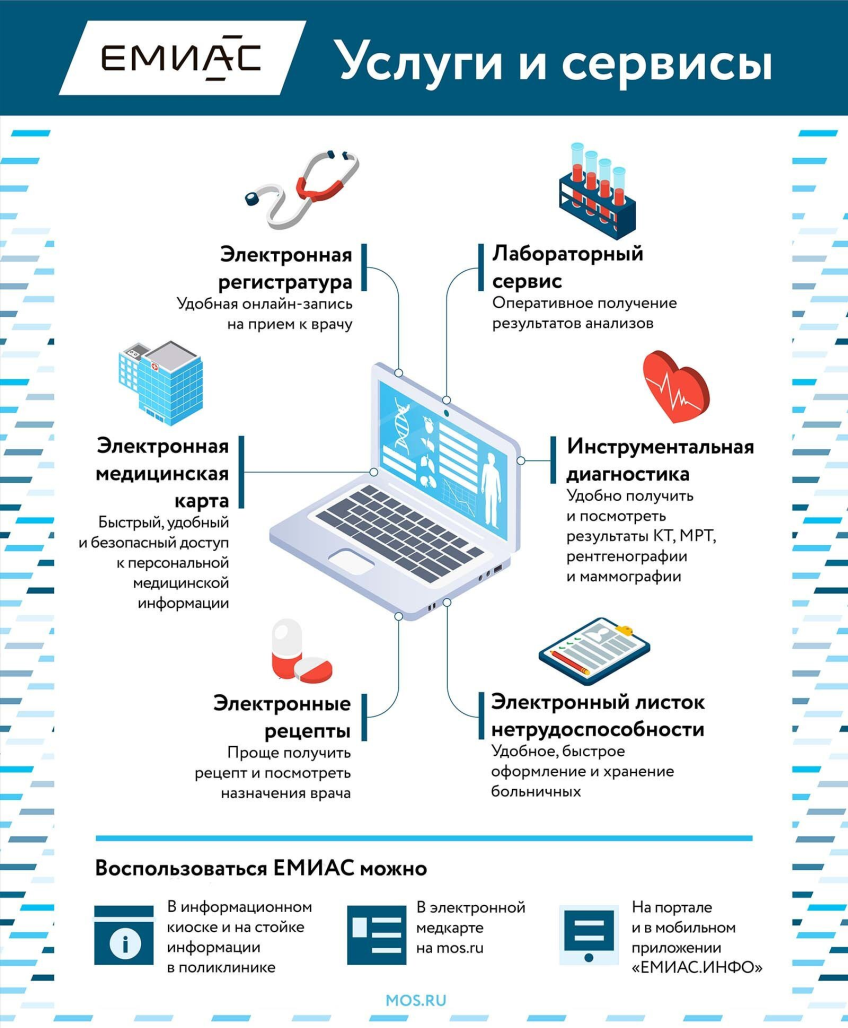 Применение инновационных технологий в ежедневной практической деятельности медицинской сестры делает ее работу более профессиональной, комфортной, обеспечивает безопасность и удобство выполнения основных профессиональных обязанностей, сокращает трудозатраты, позволяет быстро и качественно обеспечить реализацию лечебно-диагностического процесса
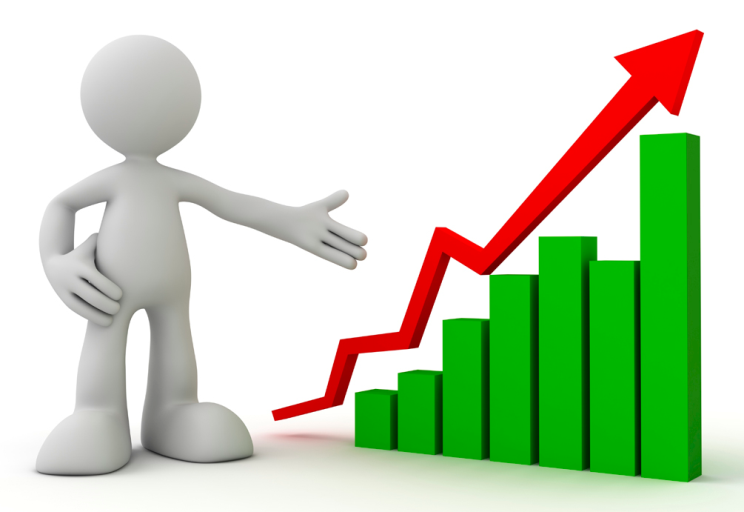 Профессия  медицинской сестры требует главного, что делает нас людьми - внимания, сочувствия и заботы
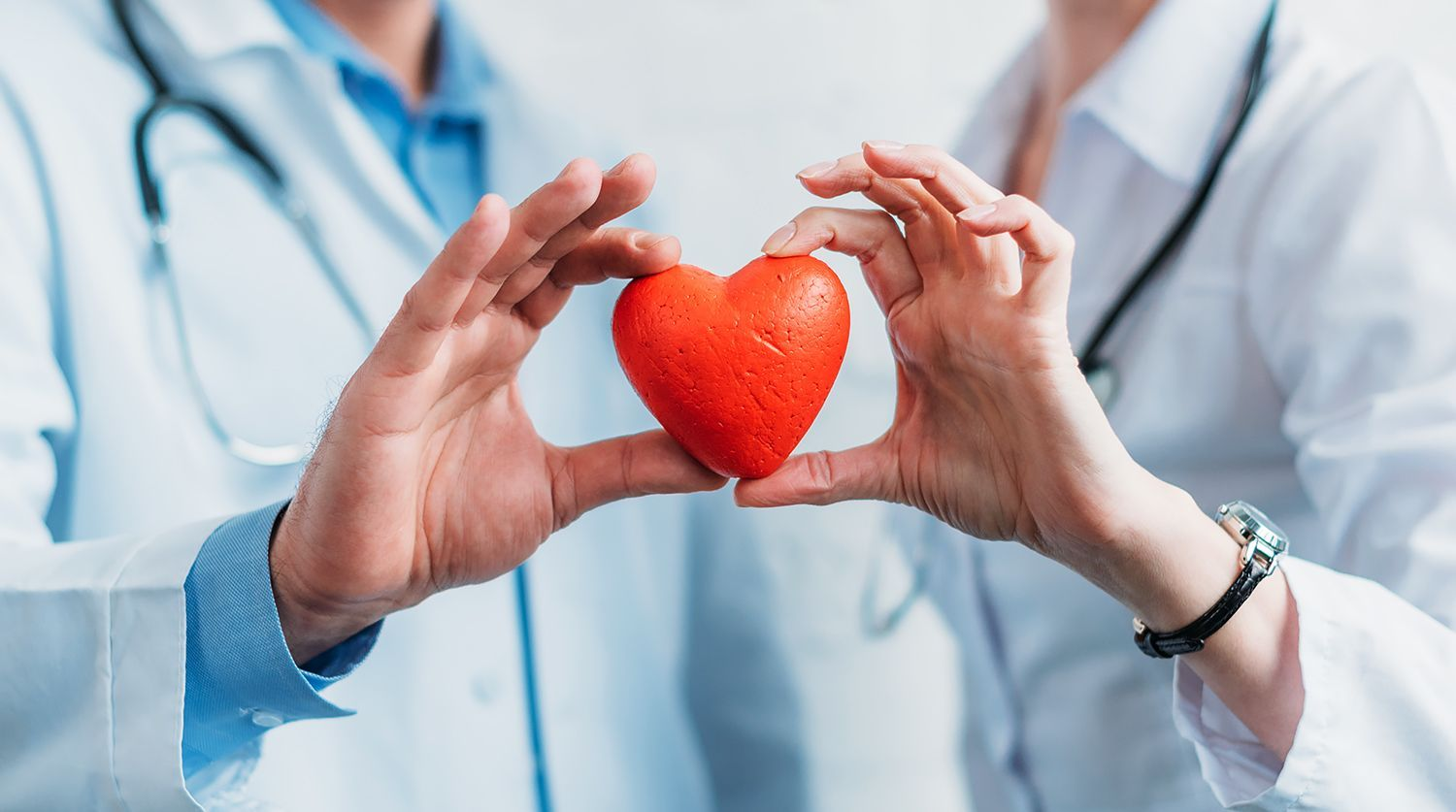 Благодарю за внимание!
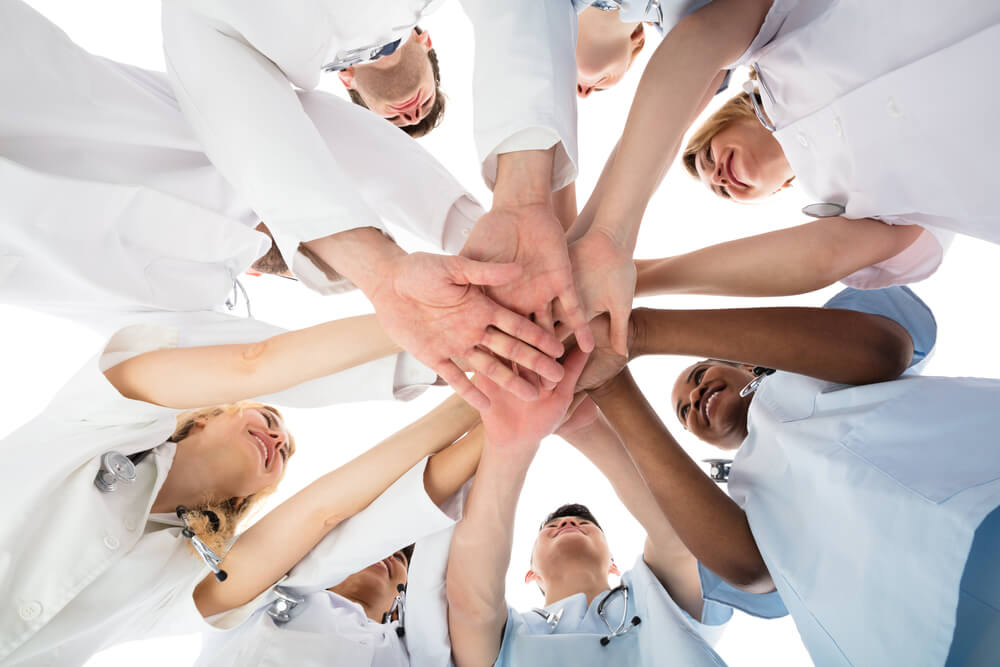